Old Arbat
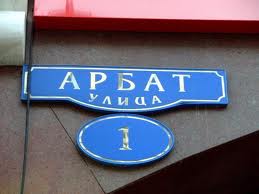 The presentation of
Mikhaylovoy Elizavety.
Теасher-Shcherbinina N
Old Arbat is one of the oldest and one of the most famous streets of Moscow.
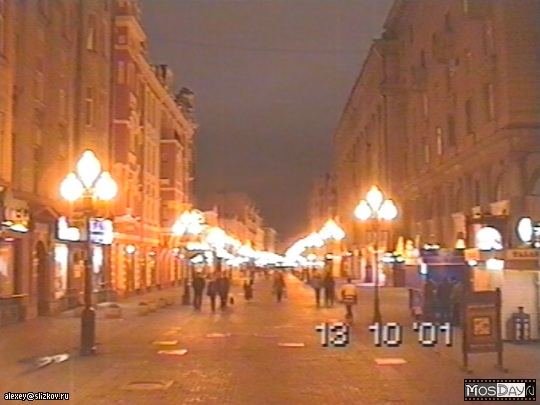 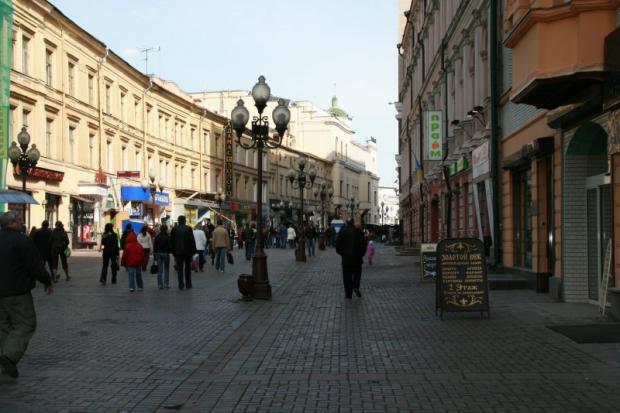 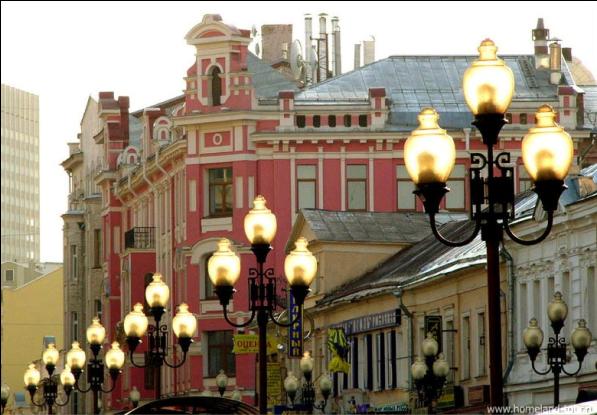 It was built as a living street without shops. First shops appeared in this street at the end of the IX century. The houses of many floors turned up there at time too.
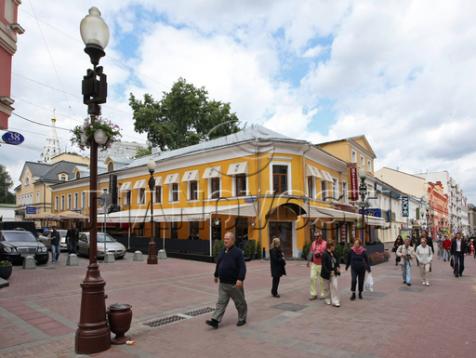 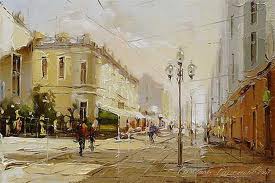 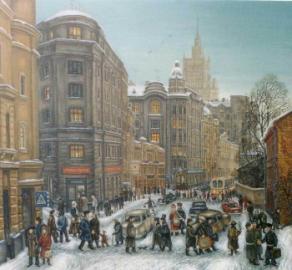 Doctors, writers, lawyers lived there. At different time A. Pushkin, S. Rakhmaninov, A. Skryabin, N. Gogol, L. Tolstoy, M. Saltykov – Tschedrin, A. Chehov, A. Block and others lived in Arbat and visited it.
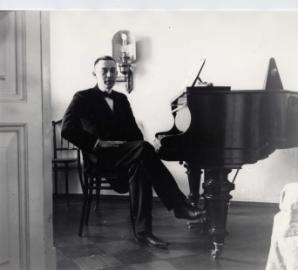 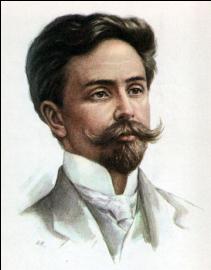 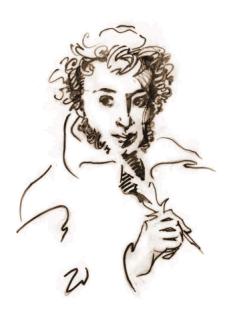 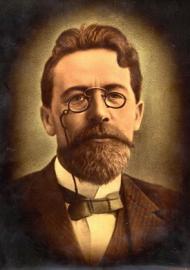 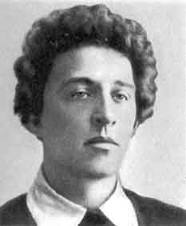 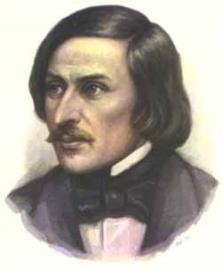 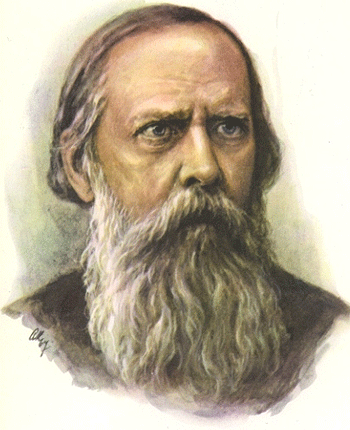 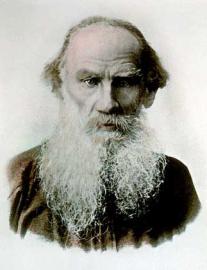 Now there is the Vahtangov theatre, the Pushkin’s museum, the Lermontov’s museum, the Tsvetaeva museum. There  is also a wall of V. Tsoy’s remembrance.
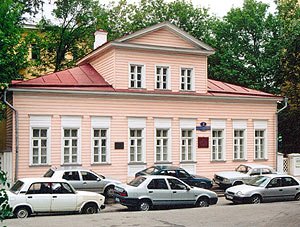 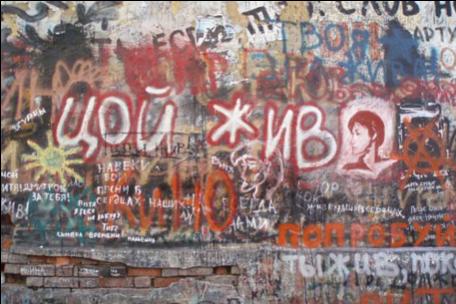 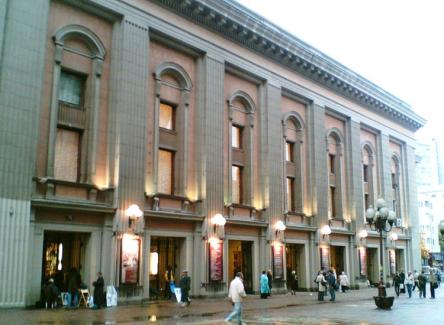 Nowadays Arbat is a centre of cultural life of our capital, a lot of musicans, poets and artists gather in it.
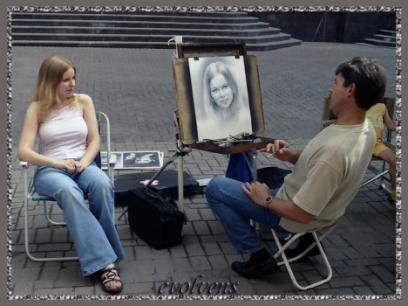 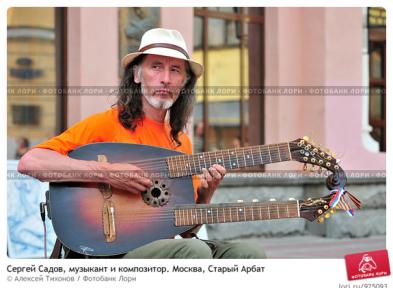